CAMİLER VE DİN GÖREVLİLERİ HAFTASI 2017
CAMİ NE DEMEKTİR?
Cami; toplayan, birleştiren yer demektir.
Camiler Yüce Allah’ın el-Cami = toplayan, birleştiren isminin yeryüzündeki yansımasıdır. 
Camiler bulundukları yerlerdeki farklı farklı insanları bir araya getirir, onları İslamın birlik, beraberlik, kardeşlik ve dayanışma ruhu içinde toplar, çokları bir kılar.
MESCİD NE DEMEKTİR?
Mescid; secde edilen yer demektir.
Kulun Allah’a en yakın olduğu ve O’na en çok yaklaştığı secdenin yapıldığı mekânın ismidir.
Yeryüzünün her tarafı Ümmeti Muhammed için mesciddir. Sonuçta ümmeti Muhammed yeryüzünü mescid haline getirmeli, camideymiş gibi hayat yaşamalıdır.
Ülkemizde cami ismi kullanılırken, Kuran ve Sünnette ise mescid ismi kullanılır.
CAMİLER VE MESCİDLER MABEDDİR
“Ruhumun senden, İlâhî, şudur ancak emeli:   Değmesin mabedimin göğsüne namahrem eli!”
Yeryüzünde ilk mescid, ilk mâbed Kâbe’dir.
Mekke şehri yok iken Kâbe’yi Allah’ın emri ile Hz. İbrahim (as) ve oğlu Hz. İsmail (as) inşa ettiler.
Diğer bütün cami ve mescidler Kâbe’nin şubesidir.
Ecdadımız şehirler kurarken evvela Ulu Camileri şehrin merkezine inşa etmişlerdir, sonra şehir kurulmuştur.
Camiler sonuçta şehirlerin merkezi olmuştur, tüm yollar camiye çıkar.
KABE = BEYTULLAH
CAMİLER MEDENİYETİN MERKEZİDİR
Hz. Peygamberimiz (sav) Medine’ye hicret ettikten sonra ilk olarak orada mescid inşa ettirmiştir.
İslam Medeniyeti Medine’de Hz. Peygamberimizin rehberliğinde Mescidi Nebi’de inşa edilmiştir.
Namaz sonraları kurulan ilim halkalarında Hz. Peygamberimizin öğretiminde erkeği ile kadını, genci ile yaşlısı  tüm müslümanlar eğitimden geçmiştir. 
Sonuçta önce mescid sonra medeniyet inşa edilmiştir. Mescidi Nebevi medeniyete beşik olmuştur. 
Hicret öncesi Yesrib olan şehir sonrasında Medineyi Münevvere olmuştur.
MESCİDİ NEBEVİ
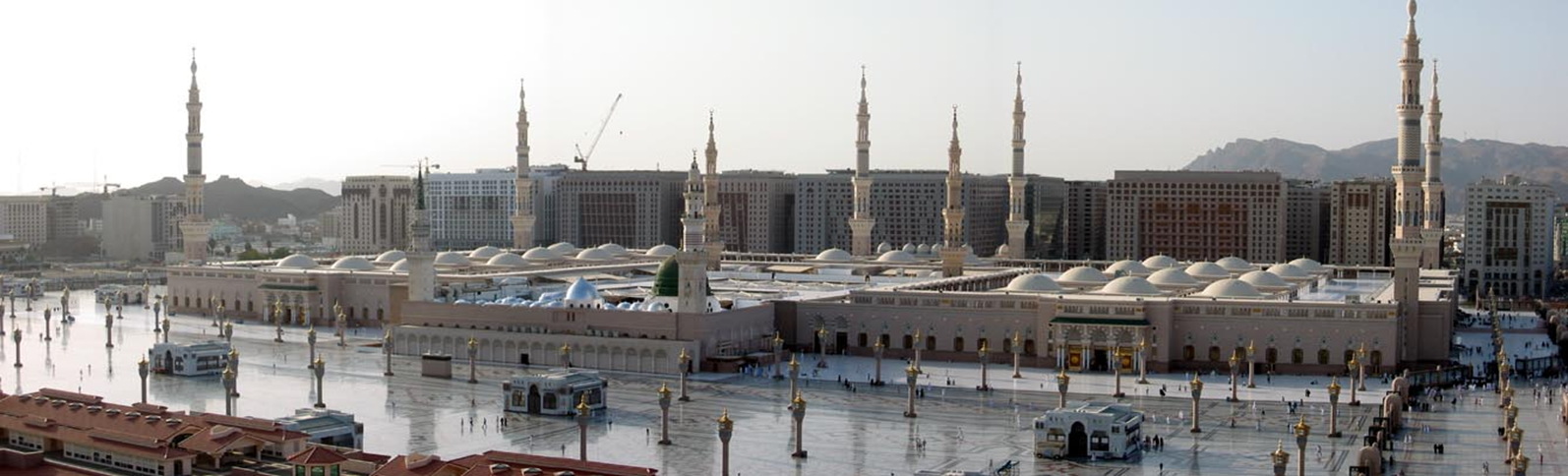 CAMİLER TOPLUMUN KALBİDİR
Nasıl bir kalp toplar damarlar ile bedendeki kirli kanı toplar, temizler ve sonra atar damarlar ile bedene temiz olarak pompalar ise camilerde aynı şekilde yüreklerinde kir olan müminleri toplar ve onları topluma kirlerinden arınmış olarak gönderir.
Nice katiller, nice hırsızlar, nice suç makinaları camilerde arınmış, temiz bir hayata başlamış, topluma faydalı bireyler olmuştur. 
Camiler sonuçta hayat merkezidir.
CAMİLER BİR EYLER BİZLERİ
Camilerde namaz için saf tutan müminler bir binanın tuğlaları gibi birbirlerine kenetlenirler.
Toplumun en üst kesiminden en alt kesimine bütün insanlar mevkiden, makamdan ve dünyalık değerlerden sıyrılarak girerler camiye.
Sınıf çatışmaları bu yüzden olmamıştır İslam beldelerinde.
Zengin-fakir, patron-işçi, âmir-memur, beyaz-siyah vb. tüm farklılıklar ortadan kalkar.
Arka safta namaz kılanlar secdeye gittiğinde ön saftaki kardeşinin ayağını koyduğu yere baş koyarlar tevazu ile.
Sonuçta camilerde her türlü ayrılıklar son bulur, birlik meydana gelir.
CAMİLER ŞEHİRLERİN KİMLİĞİDİR
“Bu ezanlar ki şahadetleri dinin temeliEbedî yurdumun üstünde benim inlemeli!”
İslam’a saldıran düşmanların ilk hedefleri camiler olmuştur.
Çünkü camiler, okunan ezanları, cemaatle kılınan namazları, yükselen minareleri ve toplayan kubbeleri ile o şehrin İslam şehri ve o toplumun müslüman bir toplum olduğunun şehadetidir.
Bir yerde cami varsa orada müslüman var demektir. 
Cami ile bağı olanlar kolay kolay müslüman kimliğini kaybetmezler.
YIKILAN, YAKILAN CAMİLER
CAMİLERİN İMARI
Rasulullah (sav) buyurdu ki:
“Bir kimsenin mescide alakasını görürseniz, onun mümin olduğuna şehadet edin, zira Allah şöyle buyuruyor: “Allah’ın mescidlerini ancak Allah’a ve ahiret gününe inananlar imar ederler…” (Tevbe, 18) (Tirmizi, Tefsir, Sure 2. H. No 3092)
Camilerin asıl imarı ve varlığı orada saf tutan gönüller iledir. Özellikle ey gençler sizler ile.
Camileri kimsesiz, garip bırakmayalım!
İÇİNDE SAF TUTAN GÖNÜLLER YOK İSE BİNANIN İMARI NEYE YARAR?
CAMİ VE ÖZGÜRLÜK
"Saflarınızı düz tutunuz. Omuzları bir hizaya getiriniz. Aralıkları kapayınız. Saf düzeni için elinizden tutup çeken kardeşlerinize yumuşak davranınız. Şeytanın girebileceği boşluklar bırakmayınız. Allah, safları bitişik tutanların gönlünü hoş eder. Safları bitişik tutmayanlara Allah nimetlerini lutfetmez.” (Ebû Dâvûd, Salât 93, 98)
Camide saf tutan müminler nefsin hegemonyasından, şeytanın tasallutundan, iradesine zincir vurmaya çalışan her türlü baskı ve arzulardan kurtulur, Allah’tan başkasına kul köle olmayarak özgürleşir.
EN SEVİMLİ YERLER
“Allah’ın yeryüzünde en çok sevdiği yerler mescidlerdir.” (Müslim, Mesacid, 288)
“Mescitler Allah’ın yeryüzündeki evleridir. Oraları ziyaret edenlere ikramda bulunması Allah üzerine bir haktır.” (Şuabu’l-İman)
“Kişinin cemaat ile kıldığı namaz, evinde veya çarşıda kıldığı namazdan yirmi beş derece daha faziletlidir. Bu fazilet şu şekilde gerçekleşir: Biriniz güzelce abdest alır sırf namaz kılmak için camiye gelirse, camiye varıncaya kadar attığı her adım için bir sevap verilir ve bir günahı silinir. Camiye girdiği zaman namaz için beklediği sürece namaz kılıyormuş gibi sevap kazanır. Melekler bu kimseye dua ederler. Kimseye eziyet etmediği ve abdesti bozulmadığı sürece; ‘Allah’ım! Bu kulunu bağışla, ona merhamet et ve tövbesini kabul et’ diye dua ederler.” (Ebu Dâvûd, Salât, 49, I, 378)
TEŞEKKÜRLER
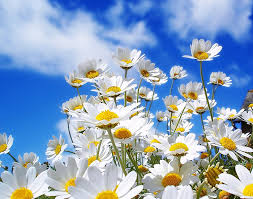 HASAN SÖZER
DENİZLİ İL UZMAN VAİZİ